Unit 6: Concepts of EcologyTopic: General Introduction of Ecology       B.Ed (Hons) Secondary Semester: III       Subject: Biology III Minor Course Title: Plant Physiology and Ecology              Represented By: Ms Sidra Younis   Department of Education (Planning and Development)     Lahore College For Women University, Lahore
What is Ecology?
Ecology is a  branch of science, including human science, population, community, ecosystem, and biosphere. Ecology is the study of organisms, the environment and how the organisms interact with each other and their environment. It is studied at various levels, such as organism, population, community, biosphere, and ecosystem.
Ecologist’s primary goal is to improve their understanding of life processes, adaptations and habitats, interactions and biodiversity of organisms.
Biotic and Abiotic Factors
The main aim of ecology is to understand the distribution of biotic and abiotic factors of living things in the environment. The biotic and abiotic factors include the living and non-living factors and their interaction with the environment.
CONT….
Biotic components
Biotic components are living factors of an ecosystem. A few examples of biotic components include bacteria,  animals, birds,  fungi, plants, etc.
Abiotic components
Abiotic components are non-living chemical and physical factors of an ecosystem. These components could be acquired from the atmosphere, lithosphere, and hydrosphere. A few examples of abiotic components include sunlight, soil, air, moisture minerals, and more.
Living organisms are grouped into biotic components, whereas non-living components like sunlight, water, topography are listed under abiotic components.
Types of Ecology
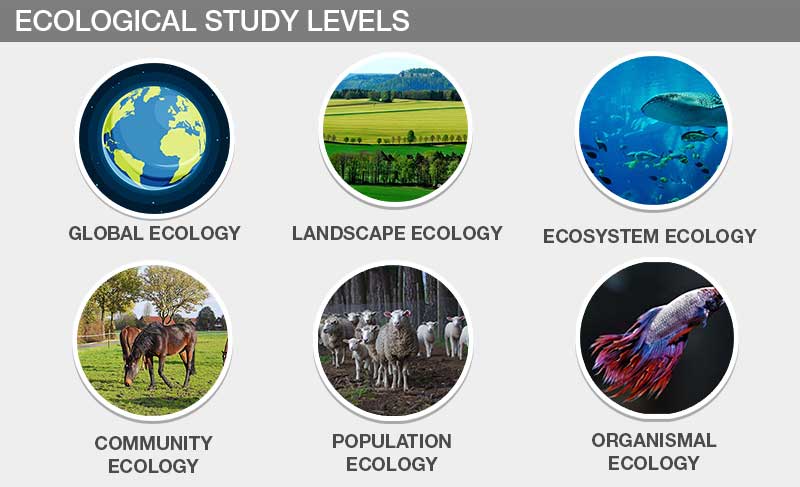 Ecology can be classified into different types. The different types of ecology are given below:
Global Ecology
It deals with interactions among earth’s ecosystems, land, atmosphere, and oceans. It helps to understand the large-scale interactions and their influence on the planet.
Landscape Ecology
It deals with the exchange of energy, materials, organisms, and other products of ecosystems. Landscape ecology throws light on the role of human impacts on the landscape structures and functions.
Ecosystem Ecology
It deals with the entire ecosystem, including the study of living and non-living components and their relationship with the environment. This science research how ecosystems work, their interactions, etc.
Community Ecology
It deals with how community structure is modified by interactions among living organisms. Ecology community is made up of two or more populations of different species living in a particular geographic area.
Population Ecology
It deals with factors that alter and impact the genetic composition and the size of the population of organisms. Ecologists are interested in fluctuations in the size of a population, the growth of a population and any other interactions with the population.
In biology, a population can be defined as a set of individuals of the same species living in a given place at a given time. Births and immigration are the main factors that increase the population and death and emigration are the main factors that decrease the population.
Organismal Ecology
Organismal ecology is the study of an individual organism’s behaviour, morphology, physiology, etc. in response to environmental challenges. It looks at how individual organisms interact with biotic and abiotic components. Ecologists research how organisms are adapted to these non-living and living components of their surroundings.
Individual species are related to various adaptations like physiological adaptation,  morphological adaptation, and behavioural adaptation.
Molecular Ecology
The study of ecology focuses on the production of proteins and how these proteins affect the organisms and their environment. This happens at the molecular level.
DNA forms the proteins that interact with each other and the environment. These interactions give rise to some complex organisms.
Importance of Ecology
Conservation of Environment
Ecology helps us to understand how our actions affect the environment. It shows the individuals the extent of damage we cause to the environment.
Lack of understanding of ecology has led to the degradation of land and the environment. It has also led to the extinction and endangerment of certain species. For e.g., dinosaurs, white shark, mammoths, etc. Thus, the study of the environment and organisms helps us to protect them from any damage and danger.
Resource Allocation
With the knowledge of ecology, we are able to know which resources are necessary for the survival of different organisms. Lack of ecological knowledge has led to scarcity and deprivation of these resources, leading to competition.
CONT…
Energy Conservation
All organisms require energy for their growth and development. Lack of ecological understanding leads to the over-exploitation of energy resources such as light, nutrition, and radiation, leading to its depletion.
Proper knowledge of ecological requirements prevents the unnecessary wastage of energy resources, thereby, conserving energy for future purposes.
Eco-Friendliness
Ecology encourages harmonious living within the species and the adoption of a lifestyle that protects the ecology of life.
Levels of Ecological Organization
Ecosystems can be studied at small levels or at large levels. The levels of organization are described below from the smallest to the largest:
A species is a group of individuals that are genetically related and can breed to produce fertile young. Individuals are not members of the same species if their members cannot produce offspring that can also have children. The second word in the two word name given to every organism is the species name. For example, in Homo sapiens, sapiens is the species name.
A population is a group of organisms belonging to the same species that live in the same area and interact with one another.
A community is all of the populations of different species that live in the same area and interact with one another. A community is composed of all of the biotic factors of an area.
An ecosystem includes the living organisms (all the populations) in an area and the non-living aspects of the environment.An ecosystem is made of the biotic and abiotic factors in an area.
The biosphere is the part of the planet with living organisms. The biosphere includes most of Earth, including part of the oceans and the atmosphere.
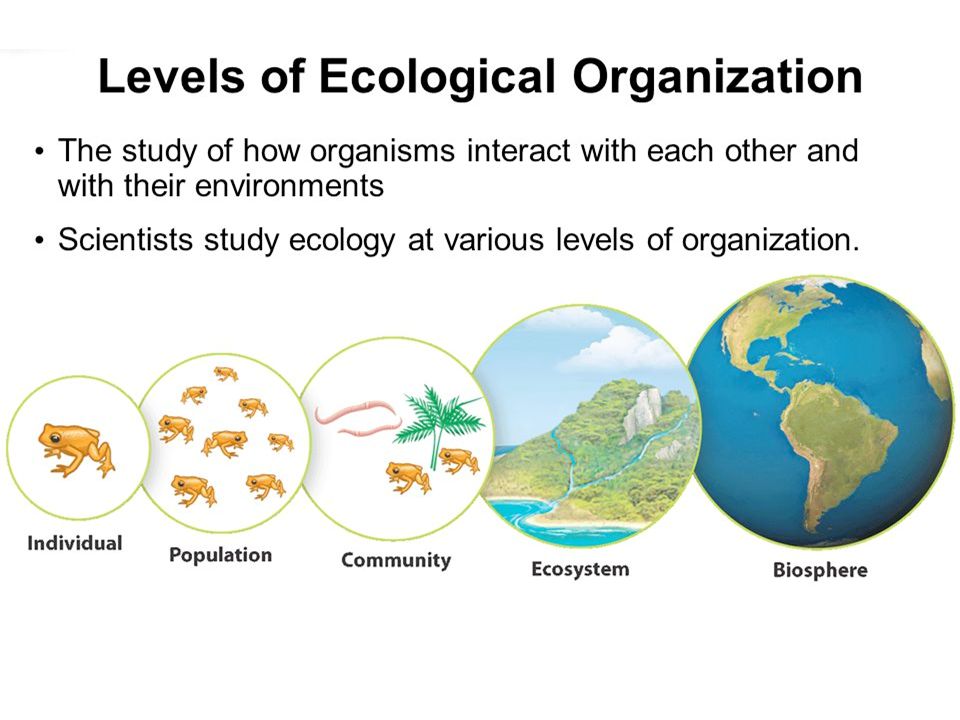